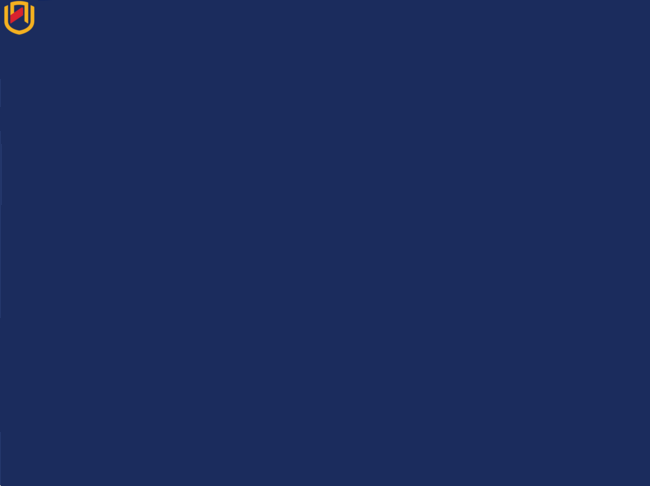 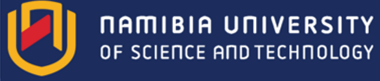 Mentorship programme in Higher Education at NUST:

New Faculty Induction & Mentoring Programme
Presented by 
Mr  Geoffrey Shakwa: Head, Professional Development , TLU
Mr Maurice Nkusi: Acting Director, TLU
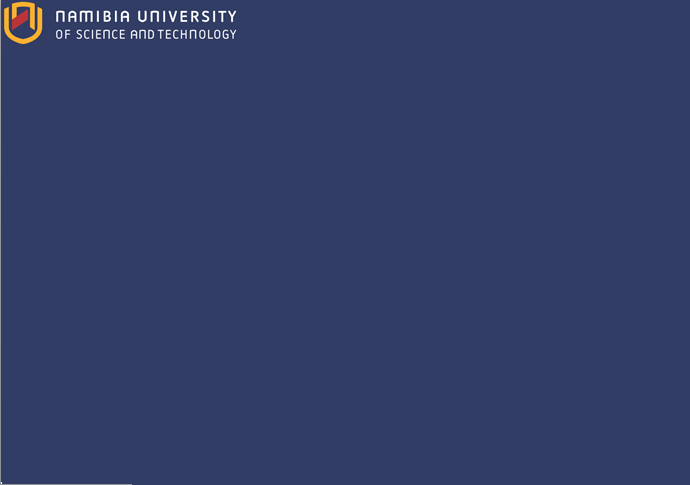 One must learn by doing the thing; for though you think you know it, you have no certainty until you try. 
Sophocles
What we have to learn to do, we learn by doing. 
Aristotle
You cannot teach a man anything: you can only help him to find it within himself.
Galileo
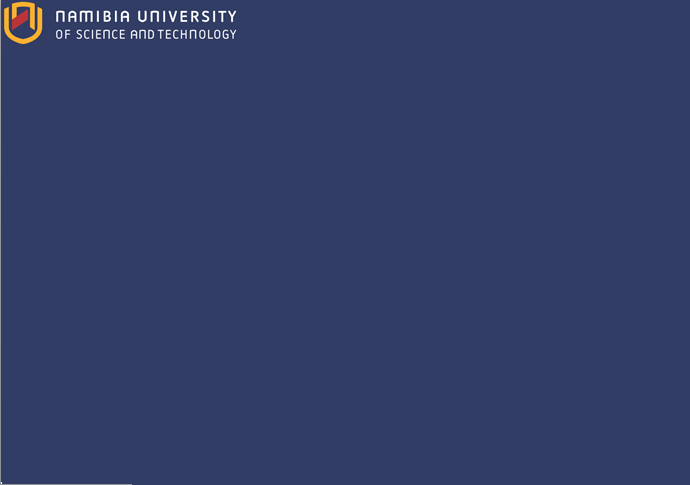 Food for Thought
Skilled professionals routinely receive training before being certified to practice independently. For example Electricians, Machinists, chefs get preliminary instruction and then serve for months or years as apprentices.
Accountants, psychologists, physicists and Physicians spend years earning degrees in their fields, and the Physicians in particular spends additional years in supervised internships and residencies. It would be unthinkable to allow people to practice a skilled profession without first being trained for it, especially if their mistakes could cause harm to others.
…unless they are University faculty members.
(Richard Felder & Rebecca Brent, 2016)
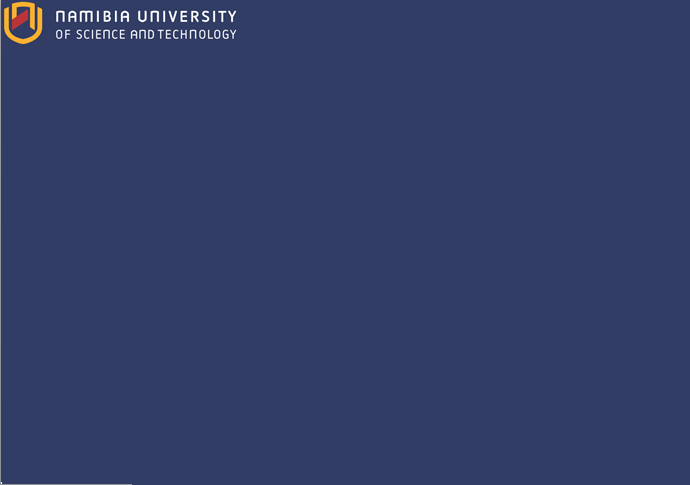 Food for Thought  cont.
Once you join a faculty, your orientation (induction) consists of presentation on common teaching and learning methods; some important policy documents that may perhaps not making sense to you. Such so called training (workshop) may be one or two days.
Interestingly the new appointed faculty members will get information about health and retirement benefits and the importance of laboratory safety, etc.
The unstated assumption is that if you have a degree in a subject, you must know how to teach it at University level.
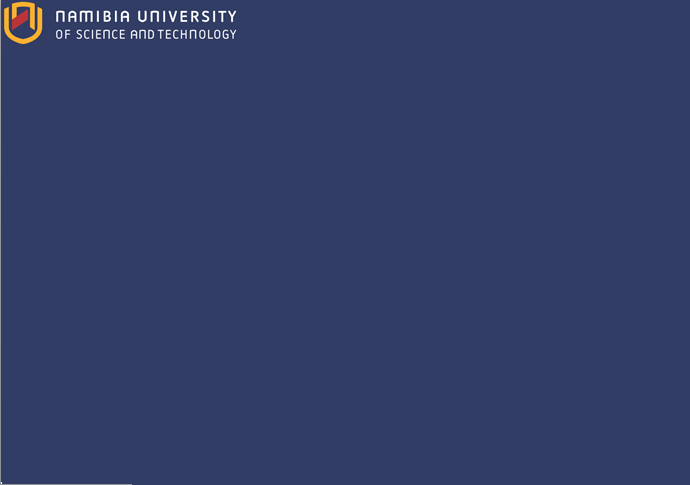 NUST vision for Teaching and Learning
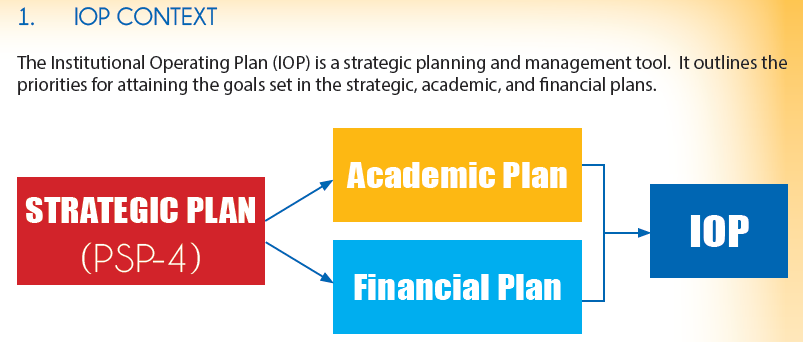 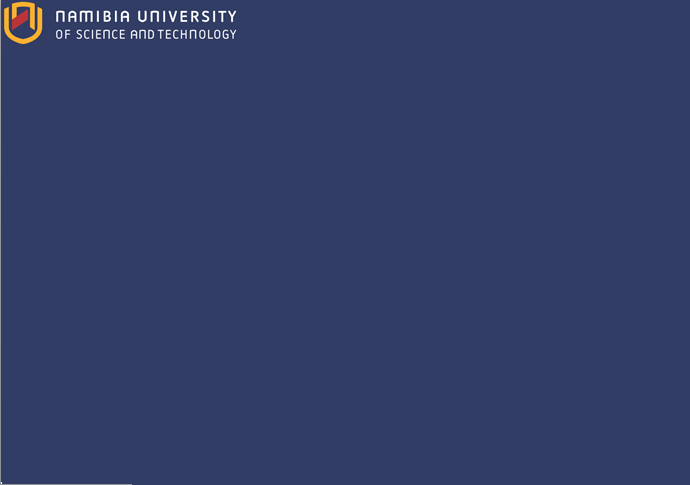 NUST vision in Teaching and Learning
IOP Priorities:
Excellence in Teaching and Learning
NUST recognises that:

“Quality in Teaching is critical attribute”
“Excellence in Teaching is a defining parameter which underpins all the other core activities”
“Teaching, Learning and Assessment  are all geared at attaining the desired graduate outcomes”
New Faculty Induction and Mentoring Programme (NFIMP)
Purposes of the NFIMP
Purposes of the NFIMP, cont.
GOALS OF THE NEW STAFF INDUCTION AND MENTORING PROGRAMME, Cont.
GOALS OF THE NEW STAFF INDUCTION AND MENTORING PROGRAMME, Cont.
Programmatic Aspects
The duration of the New Faculty Induction and Mentoring Programme is two years.
The NFIMP may be linked to the 2-year probation 
The programme will be mandatory to all newly appointed faculty members
A strategy form will be used to mark the inception and end of the programme.
HODs will identify the mentor/s to be trained and match them with the new faculty members
Leadership course for mentoring will be offered.
13
Induction Strategies/Components
Types of Induction Programmes
MENTORING
Areas of Focus:

1. Teaching (Effectiveness in Teaching)
Subject matter knowledge (SMK)
Pedagogic Content Knowledge (PCK)
Technological Pedagogic Content Knowledge (TPCK)
2. Research (Scholarly Ability)
3. Service to Students
4. Effectiveness of Service
5. Professional Growth
16
MENTORING, cont.
Practical Aspects:
The mentor and the mentee will be in the same department
Mentor and mentee will start with a needs assessment
Development of a personal Professional Development Plan to map out the learning that is required
Co-planning time
Classroom Observation
Feedback from Observation
Face-to-face meetings/work sessions on academic and professional matters
Administrative support
Formative and Summative Evaluation of Teaching
17
Suggested Mentoring Activities
Discuss short term pedagogic issues, e.g. how to manage the class effectively, how to deliver learning experiences effectively and long term career goals and professional interests, e.g. become an excellent scholar.
Participate in continuing professional development programmes offered by the Teaching and Learning Unit (TLU) and other campus units.
Share information on academic and student support services on campus.
Discuss effective instructional approaches and techniques, assessment, course development and curricular issues.
Explore research and sponsored funding opportunities, and writing publications.
Mentoring new faculty on research, pedagogic approaches to teaching, learning and assessment.
18
Roles and Responsibilities
In line with the professional development and induction policies of new staff members, there is a shared responsibility between various internal stakeholders  such as staff members, line managers, academic departments/human resources/centres/units for the development of new faculty members at the university. This ensures the application of a system-thinking approach and cohesiveness among the different entities within the university.
19
MENTOR’S ROLE
Coach
Professional Friend
Champion
Advocate
Career guide
Role model
Instructional resource
20
MENTOR’S ROLE
Taking the initiative for contacting their mentee/s and staying in touch with them.
Devoting time to the relationship and be available when requested.
Assisting new faculty with their various questions, needs, or concerns.
Sharing their knowledge and experience to benefit their new faculty and following up on their progress at NUST.
Maintaining confidentiality of the information shared by their new faculty colleagues.
Conducting classroom observations and providing feedback for the purpose of strengthening practice.
21
SUPERVISOR/S (Depts.).
Provide instructional leadership.
Provide the resources that are necessary to realise the goals of the induction and mentoring programme.
Support the mentor and mentees 
Carryout supportive supervision 
Undertake classroom observation for the purpose of summative evaluation
22
Faculty Input: Newly Appointed Faculty Questions
List any professional needs that newly appointed faculty members may have that are not addressed by the New Faculty Induction and Mentoring Programme as articulated?
What additional types of support should NUST provide newly appointed faculty members considering the different levels of the NFIMP?
 HR Induction 
 Academic Induction
 Faculty/Department Induction
Faculty Input: Newly Appointed Faculty Questions
3. 	Roles and responsibilities of key players: HR, Supervisors, Mentors & Mentees
Faculty Input: Mentors Questions
List any professional needs that mentors may have that are not addressed by the New Faculty Induction and Mentoring Programme as articulated?
What additional types of support should NUST provide Mentors  to engage in Mentoring activities?